Kvadratna nejednadžba
Lidija Blagojević, prof. savjetnik
Kvadratna nejednadžba
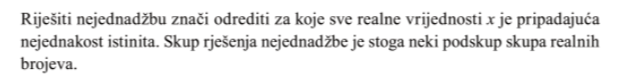 Primjer 2. (str. 113)
Primjer 3 (str. 114)
Zadaci za DZ
Riješite zadatak 2 sa str. 113. zadatak 3 sa str. 115
Primjer 4
Primjer 5
Zadatak za DZ
Riješite zadatak 4 sa strane 117.
Treba znati